EMOJII
Quiz
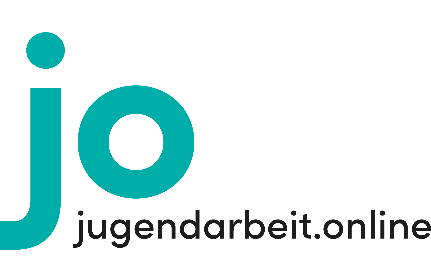 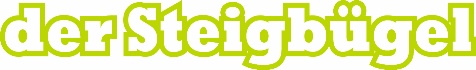 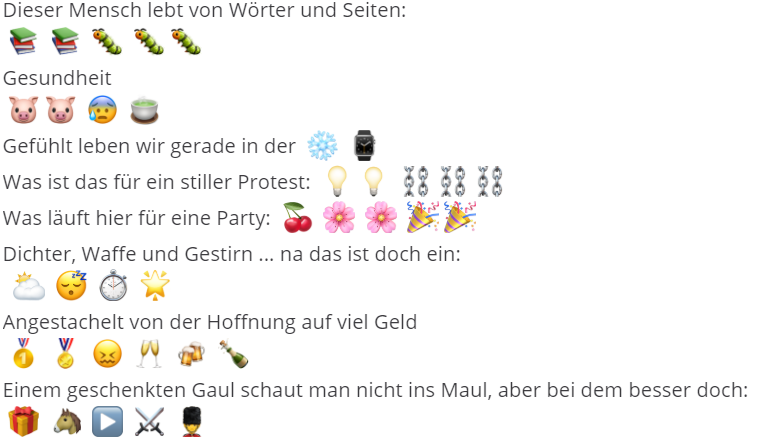